Part III: Domestic Violence: Why do Victims Stay? How Intimate Partner Violence Impacts Victim’s Mental Health
Connie Guille, MDDirector of Women’s Reproductive Behavioral Health Division Professor in  Psychiatry & Behavioral Sciences and Obstetrics & Gynecology
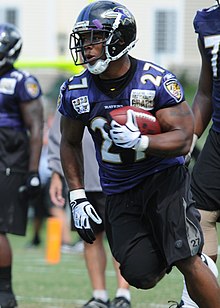 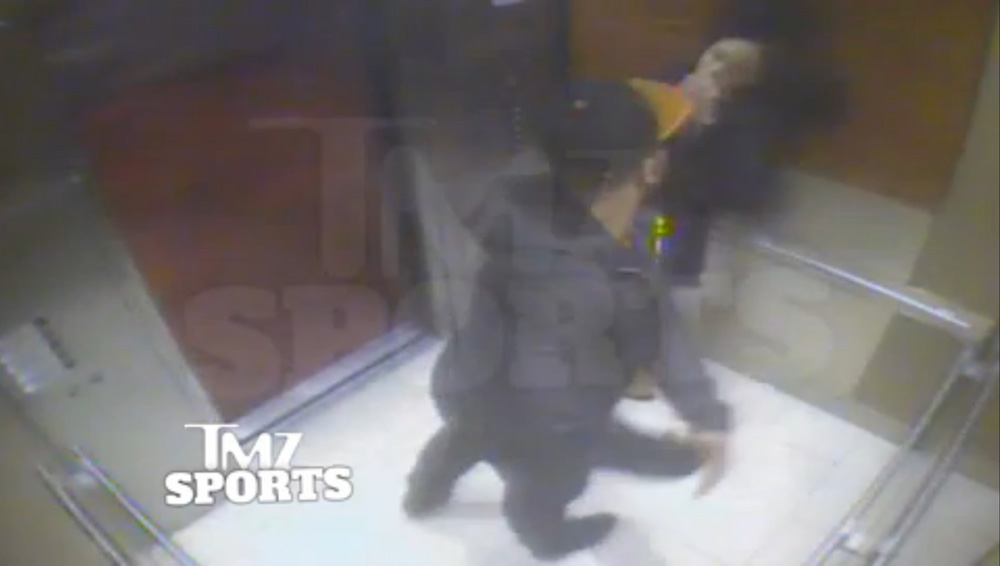 NFL linebacker Ray Rice knocked his fiancée Janay Palmer unconscious in an elevator in 2014
He was accused of DV and suspended for two games.
A security video of the event surfaced and went viral.
Public outrage (e.g., demanding a greater response from NFL)
‘Unexpected’ turn…
[Speaker Notes: Janay Palmer spoke out in defense of her husband. 




On March 27, 2014, a grand jury indicted Rice on third-degree aggravated assault, with a possible jail sentence of three to five years and a fine of up to $15,000.[92] Six weeks after the incident, Rice married Palmer on March 28, 2014.[93] For the incident, Rice was suspended for the first two games of the 2014 NFL season on July 25, 2014. The criminal charges were later dropped after Rice agreed to undergo court-supervised counseling.[94] In a news conference announcing longer suspension lengths for future domestic violence incidents, NFL Commissioner Roger Goodell said that he "didn't get it right" in deciding Rice's punishment.[95]
In January 2015, the Baltimore Ravens settled the claim after Rice filed a formal grievance against the NFL for wrongful termination. Rice demanded $3.5 million based on the claim that the Ravens imposed a second punishment upon him by terminating his employment weeks after the NFL levied a two-game suspension.[96] Although the details of the settlement were not disclosed, it was estimated that he received most of his claim.[96]]
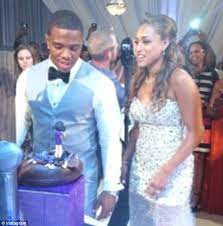 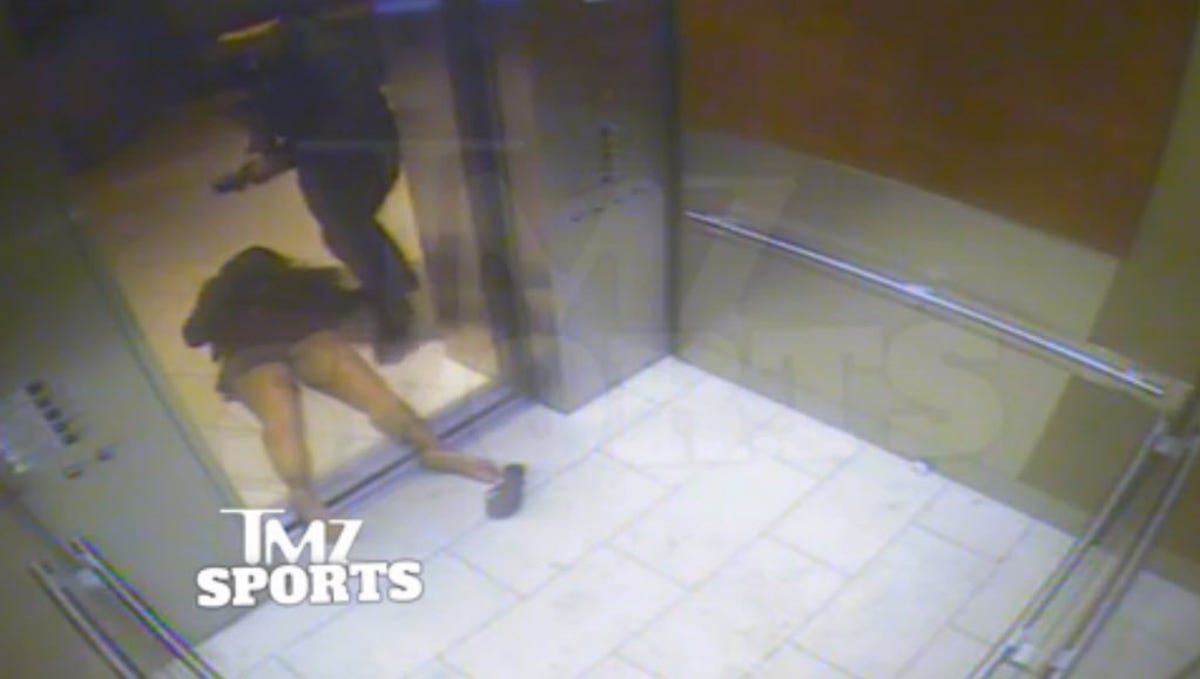 Janay Palmer apologized at a press conference: 
“I deeply regret the role I played that night” 

On Instagram 
“Just know we will continue to grow & show the world what real love is”
 Asking others to not take anything from the man she loves.

After a few weeks, Rice was formally charged

Rice and Palmer were married the next day

This provoked a new public response
[Speaker Notes: On March 27, 2014, a grand jury indicted Rice on third-degree aggravated assault, with a possible jail sentence of three to five years and a fine of up to $15,000.[92] Six weeks after the incident, Rice married Palmer on March 28, 2014.[93] For the incident, Rice was suspended for the first two games of the 2014 NFL season on July 25, 2014. The criminal charges were later dropped after Rice agreed to undergo court-supervised counseling.[94] In a news conference announcing longer suspension lengths for future domestic violence incidents, NFL Commissioner Roger Goodell said that he "didn't get it right" in deciding Rice's punishment.[95]
In January 2015, the Baltimore Ravens settled the claim after Rice filed a formal grievance against the NFL for wrongful termination. Rice demanded $3.5 million based on the claim that the Ravens imposed a second punishment upon him by terminating his employment weeks after the NFL levied a two-game suspension.[96] Although the details of the settlement were not disclosed, it was estimated that he received most of his claim.[96]]
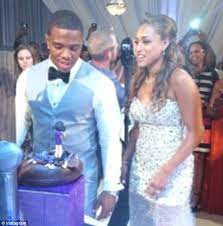 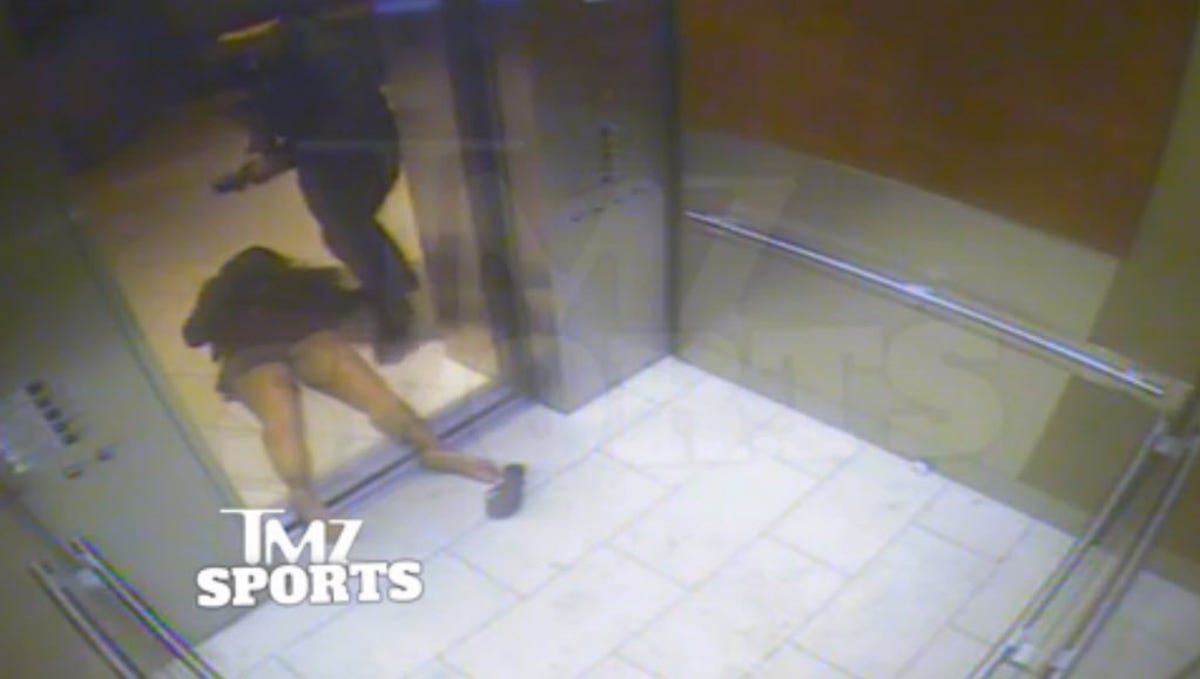 Attacks on Janay Palmer:
“Why would someone stay with, let alone defend a man who had knocked her unconscious?”
“What was wrong with Palmer that she would do this?”
 Questions about her sanity, innocence and motives  
This provoked a response…
[Speaker Notes: On March 27, 2014, a grand jury indicted Rice on third-degree aggravated assault, with a possible jail sentence of three to five years and a fine of up to $15,000.[92] Six weeks after the incident, Rice married Palmer on March 28, 2014.[93] For the incident, Rice was suspended for the first two games of the 2014 NFL season on July 25, 2014. The criminal charges were later dropped after Rice agreed to undergo court-supervised counseling.[94] In a news conference announcing longer suspension lengths for future domestic violence incidents, NFL Commissioner Roger Goodell said that he "didn't get it right" in deciding Rice's punishment.[95]
In January 2015, the Baltimore Ravens settled the claim after Rice filed a formal grievance against the NFL for wrongful termination. Rice demanded $3.5 million based on the claim that the Ravens imposed a second punishment upon him by terminating his employment weeks after the NFL levied a two-game suspension.[96] Although the details of the settlement were not disclosed, it was estimated that he received most of his claim.[96]]
Victims and women’s advocates spoke out in defense 

#WhyIStayed

Beverly Gooden, a human resources manager in North Carolina, started a hashtag on Twitter, #WhyIstayed, where she shared her reasons for remaining in a violent marriage.
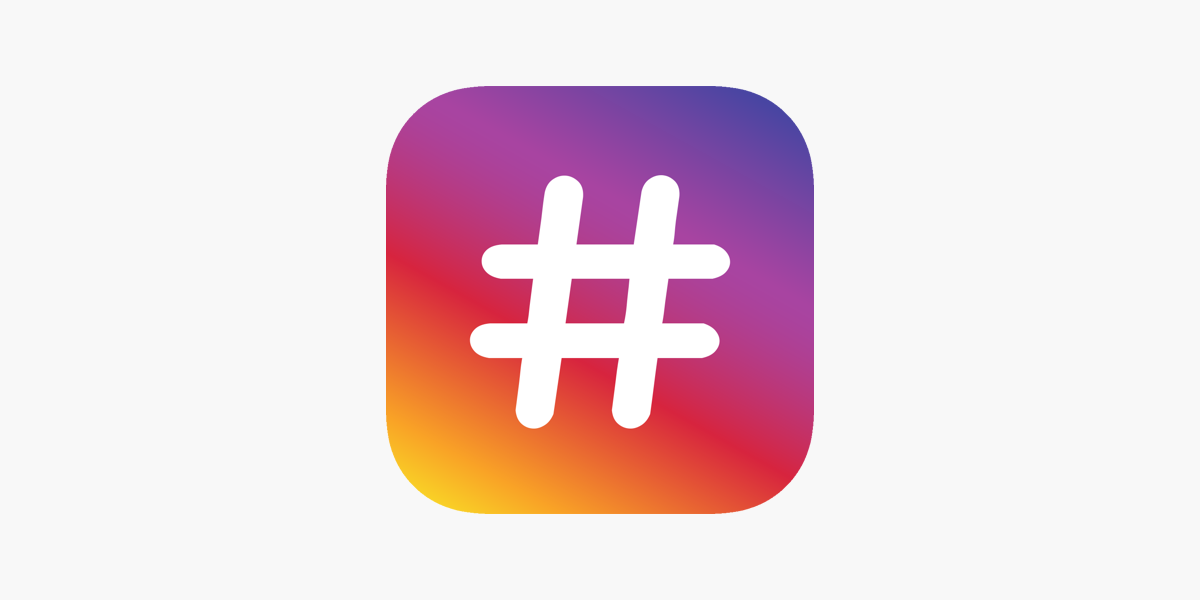 [Speaker Notes: Victims and women’s advocates spoke out in defense of Palmer and described 
the complicated dilemmas women in violent relationships face.]
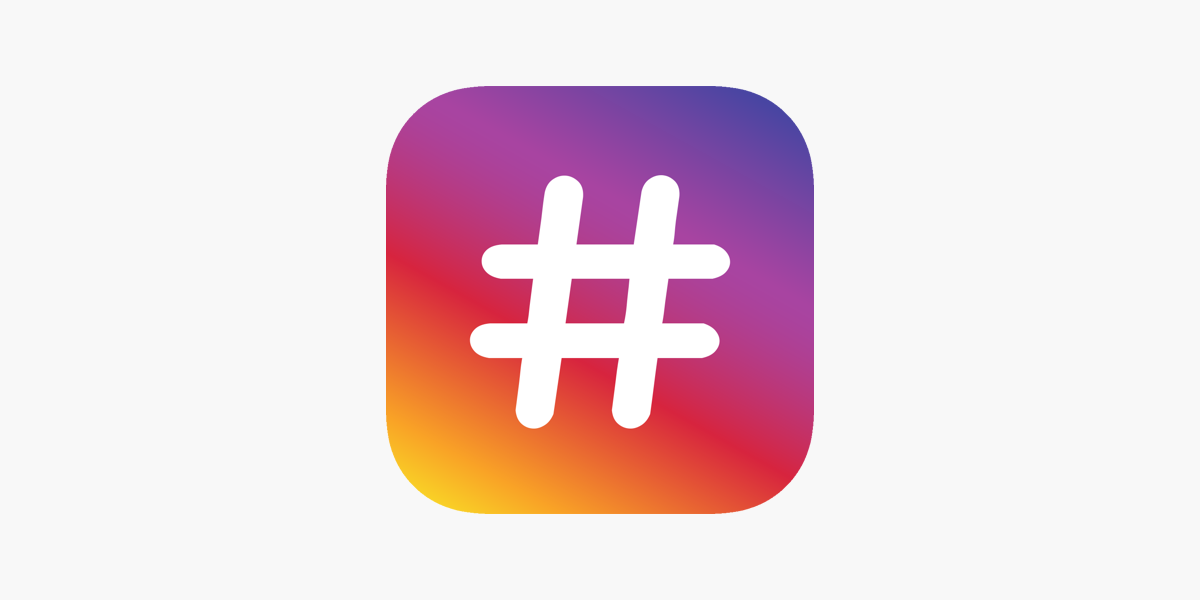 #WhyIStayed

Hundreds of victims posting their stories of the factors that kept them in abusive relationships
[Speaker Notes: hundreds of victims posting their stories of the factors that kept them in abusive relationships.
As domestic violence researchers, we were curious how these posts could help professionals and public observers better understand the unique challenges victims of domestic violence face. With colleague Jaclyn Cravens, and doctoral student Rola Aamar, I examined these voices to see what could be learned. We collected hundreds of posts from women all over the world and read, coded, and sorted them, publishing these findings in 2015.2 Through this analysis, we identified eight main reasons women stay in abusive relationships:]
8 Main Reasons Women Stay in Abusive Relationships
Distorted Thoughts
Damaged Self-Worth
Fear
Wanting to be a savior 
Children
Family Expectations and Experiences
Financial Constraints 
Isolation
Cravens, J. D., Whiting, J. B., & Aamar, R. (2015). Why I stayed/left: An analysis of voices of intimate partner violence on
 social media. Contemporary Family Therapy. DOI 10.1007/s10591-015-9360-8.
[Speaker Notes: 1. Distorted Thoughts. Being controlled and hurt is traumatizing, and this leads to confusion, doubts, and even self-blame. Perpetrators harass and accuse victims, which wears them down and causes despair and guilt.3 For example, women shared: “I believed I deserved it,” and, “I was ashamed, embarrassed, and blamed myself because I thought I triggered him.” Others minimized the abuse as a way to cope with it, saying: “[I stayed] because I didn’t think that emotional and financial abuse was really abuse. Because words don’t leave bruises,’’ and, “Because I didn’t know what my boyfriend did to me was rape.”
2. Damaged Self-Worth. Related was the damage to the self that is the result of degrading treatment. Many women felt beaten down and of no value, saying: “He made me believe I was worthless and alone,” and, “I felt I had done something wrong and I deserved it.”
3. Fear. The threat of bodily and emotional harm is powerful, and abusers use this to control and keep women trapped.4 Female victims of violence are much more likely than male victims to be terrorized and traumatized.5 One said: “I was afraid of him…I knew he’d make leaving an ugly drawn out nightmare.” Attempting to leave an abuser is dangerous. One woman felt trapped because of her husband’s “threats of hunting me down and harming all my loved ones including our kids while I watched and then killing me.”
4. Wanting to be a Savior. Many described a desire to help, or love their partners with the hopes that they could change them: “I believed I could love the abuse out of him.” Others described internal values or commitments to the marriage or partner, with tweets like: “I thought I would be the strong one who would never leave him and show him loyalty. I would fix him and teach him love.” Others had pity and put their partner’s needs above their own: “His father died, he became an alcoholic and said that God wouldn’t want me to leave him because he needed me to make him better.”
5. Children. These women also put their children first, sacrificing their own safety: “I was afraid if he wasn’t beating me he would beat his kids. And I valued their lives more than my own.” And, “I stayed for 20 years while I protected our children, all while I was being abused.” Others mentioned staying to benefit the children: “I wanted my son to have a father.”
6. Family Expectations and Experiences. Many posted descriptions of how past experiences with violence distorted their sense of self or of healthy relationships: “I watched [my dad] beat my mom. Then I found someone just like dad,” or, “Because raised by animals, you partner with wolves.” Some mentioned family and religious pressures: “My mother told me God would disown me if I broke my marriage.”
7. Financial Constraints. Many referred to financial limitations, and these were often connected to caring for children: “I had no family, two young children, no money, and guilt because he had brain damage from a car accident.” Others were unable to keep jobs because of the abuser’s control or their injuries, and others were used financially by their abuser: “[My] ex racked up thousands of debt in my name.”
8. Isolation. A common tactic of manipulative partners is to separate their victim from family and friends. Sometimes this is physical, as one woman experienced: “I was literally trapped in the backwoods of WV, and he would use my little boy to keep me close.” Other times isolation is emotional, as one woman was told: “You can either have friends and family or you can have me.”]
Domestic Violence Course
Progression of abuse over time (e.g., many years)
Chronic, insidious deterioration one’s sense of self, self-worth, self efficacy and agency by the aggressor’s 
Constant undermining someone’s worth, confidence, abilities, self-esteem (critical, judgmental, not good enough/inadequate, unlovable, degraded, humiliated, shame, self-blame)
Control 
Threat of Abuse
Social isolation 
Financially dependent
Delusion of love
Verbal Abuse 
Physical Abuse 
Sexual Abuse
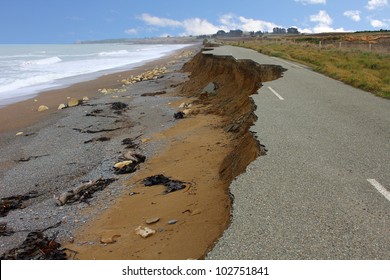 [Speaker Notes: 1. Distorted Thoughts. Being controlled and hurt is traumatizing, and this leads to confusion, doubts, and even self-blame. Perpetrators harass and accuse victims, which wears them down and causes despair and guilt.3 For example, women shared: “I believed I deserved it,” and, “I was ashamed, embarrassed, and blamed myself because I thought I triggered him.” Others minimized the abuse as a way to cope with it, saying: “[I stayed] because I didn’t think that emotional and financial abuse was really abuse. Because words don’t leave bruises,’’ and, “Because I didn’t know what my boyfriend did to me was rape.”
2. Damaged Self-Worth. Related was the damage to the self that is the result of degrading treatment. Many women felt beaten down and of no value, saying: “He made me believe I was worthless and alone,” and, “I felt I had done something wrong and I deserved it.”
3. Fear. The threat of bodily and emotional harm is powerful, and abusers use this to control and keep women trapped.4 Female victims of violence are much more likely than male victims to be terrorized and traumatized.5 One said: “I was afraid of him…I knew he’d make leaving an ugly drawn out nightmare.” Attempting to leave an abuser is dangerous. One woman felt trapped because of her husband’s “threats of hunting me down and harming all my loved ones including our kids while I watched and then killing me.”
4. Wanting to be a Savior. Many described a desire to help, or love their partners with the hopes that they could change them: “I believed I could love the abuse out of him.” Others described internal values or commitments to the marriage or partner, with tweets like: “I thought I would be the strong one who would never leave him and show him loyalty. I would fix him and teach him love.” Others had pity and put their partner’s needs above their own: “His father died, he became an alcoholic and said that God wouldn’t want me to leave him because he needed me to make him better.”
5. Children. These women also put their children first, sacrificing their own safety: “I was afraid if he wasn’t beating me he would beat his kids. And I valued their lives more than my own.” And, “I stayed for 20 years while I protected our children, all while I was being abused.” Others mentioned staying to benefit the children: “I wanted my son to have a father.”
6. Family Expectations and Experiences. Many posted descriptions of how past experiences with violence distorted their sense of self or of healthy relationships: “I watched [my dad] beat my mom. Then I found someone just like dad,” or, “Because raised by animals, you partner with wolves.” Some mentioned family and religious pressures: “My mother told me God would disown me if I broke my marriage.”
7. Financial Constraints. Many referred to financial limitations, and these were often connected to caring for children: “I had no family, two young children, no money, and guilt because he had brain damage from a car accident.” Others were unable to keep jobs because of the abuser’s control or their injuries, and others were used financially by their abuser: “[My] ex racked up thousands of debt in my name.”
8. Isolation. A common tactic of manipulative partners is to separate their victim from family and friends. Sometimes this is physical, as one woman experienced: “I was literally trapped in the backwoods of WV, and he would use my little boy to keep me close.” Other times isolation is emotional, as one woman was told: “You can either have friends and family or you can have me.”]
Domestic Violence Course
Progression of abuse over time (e.g., many years)
Chronic, insidious deterioration one’s sense of self, self-worth, self efficacy and agency by 
Constant undermining someone’s worth, confidence, abilities, self-esteem (critical, judgmental, not good enough/inadequate, unlovable, degraded, humiliated, shame, self-blame)
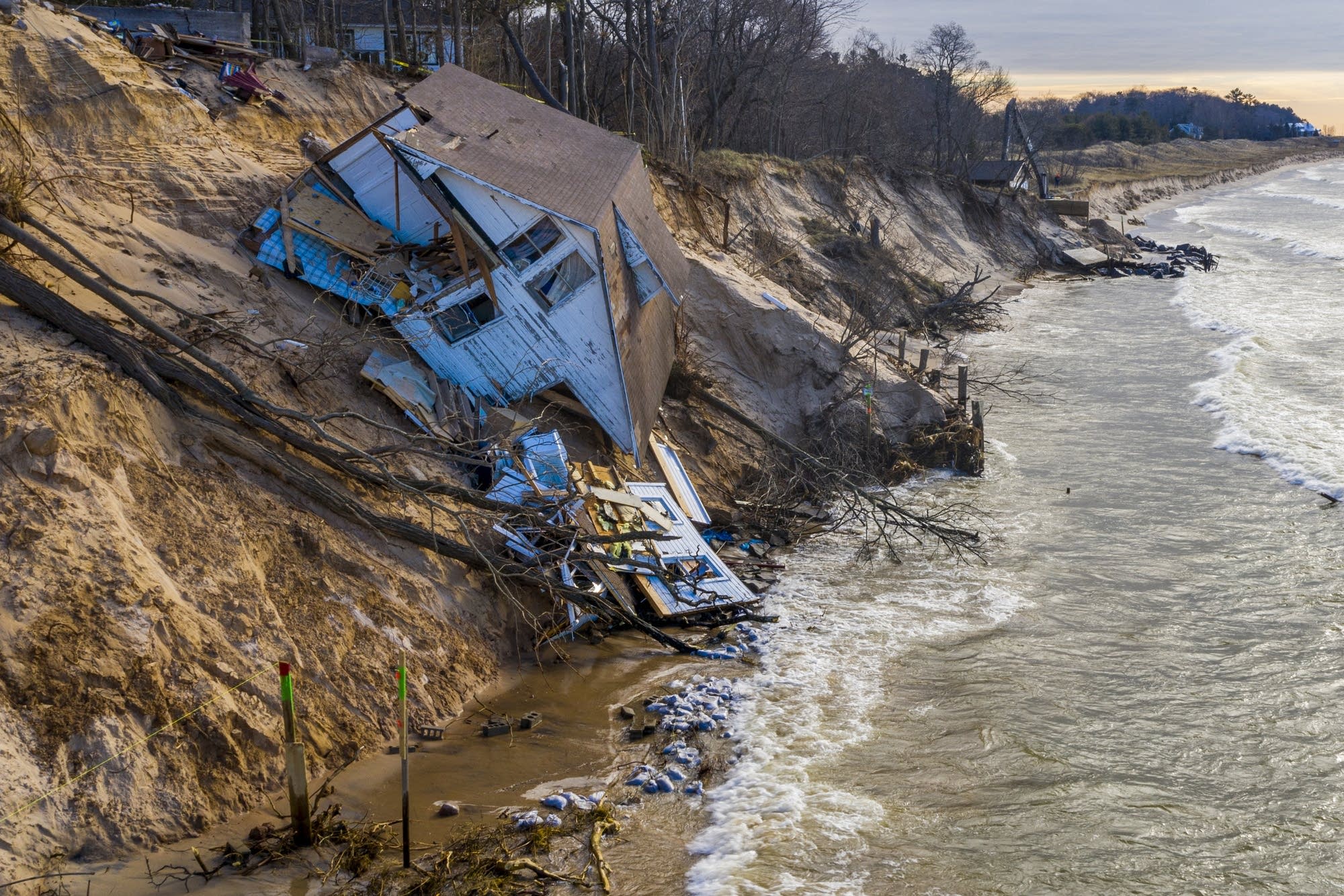 Control 
Threat of Abuse
Social isolation 
Financially dependent
Verbal Abuse 
Physical Abuse 
Sexual Abuse
[Speaker Notes: 1. Distorted Thoughts. Being controlled and hurt is traumatizing, and this leads to confusion, doubts, and even self-blame. Perpetrators harass and accuse victims, which wears them down and causes despair and guilt.3 For example, women shared: “I believed I deserved it,” and, “I was ashamed, embarrassed, and blamed myself because I thought I triggered him.” Others minimized the abuse as a way to cope with it, saying: “[I stayed] because I didn’t think that emotional and financial abuse was really abuse. Because words don’t leave bruises,’’ and, “Because I didn’t know what my boyfriend did to me was rape.”
2. Damaged Self-Worth. Related was the damage to the self that is the result of degrading treatment. Many women felt beaten down and of no value, saying: “He made me believe I was worthless and alone,” and, “I felt I had done something wrong and I deserved it.”
3. Fear. The threat of bodily and emotional harm is powerful, and abusers use this to control and keep women trapped.4 Female victims of violence are much more likely than male victims to be terrorized and traumatized.5 One said: “I was afraid of him…I knew he’d make leaving an ugly drawn out nightmare.” Attempting to leave an abuser is dangerous. One woman felt trapped because of her husband’s “threats of hunting me down and harming all my loved ones including our kids while I watched and then killing me.”
4. Wanting to be a Savior. Many described a desire to help, or love their partners with the hopes that they could change them: “I believed I could love the abuse out of him.” Others described internal values or commitments to the marriage or partner, with tweets like: “I thought I would be the strong one who would never leave him and show him loyalty. I would fix him and teach him love.” Others had pity and put their partner’s needs above their own: “His father died, he became an alcoholic and said that God wouldn’t want me to leave him because he needed me to make him better.”
5. Children. These women also put their children first, sacrificing their own safety: “I was afraid if he wasn’t beating me he would beat his kids. And I valued their lives more than my own.” And, “I stayed for 20 years while I protected our children, all while I was being abused.” Others mentioned staying to benefit the children: “I wanted my son to have a father.”
6. Family Expectations and Experiences. Many posted descriptions of how past experiences with violence distorted their sense of self or of healthy relationships: “I watched [my dad] beat my mom. Then I found someone just like dad,” or, “Because raised by animals, you partner with wolves.” Some mentioned family and religious pressures: “My mother told me God would disown me if I broke my marriage.”
7. Financial Constraints. Many referred to financial limitations, and these were often connected to caring for children: “I had no family, two young children, no money, and guilt because he had brain damage from a car accident.” Others were unable to keep jobs because of the abuser’s control or their injuries, and others were used financially by their abuser: “[My] ex racked up thousands of debt in my name.”
8. Isolation. A common tactic of manipulative partners is to separate their victim from family and friends. Sometimes this is physical, as one woman experienced: “I was literally trapped in the backwoods of WV, and he would use my little boy to keep me close.” Other times isolation is emotional, as one woman was told: “You can either have friends and family or you can have me.”]
#WhyIStayed
Distorted Thoughts
Damaged Self-Worth
Fear
Wanting to be a savior 
Children
Family Expectations and Experiences
Financial Constraints 
Isolation
Cravens, J. D., Whiting, J. B., & Aamar, R. (2015). Why I stayed/left: An analysis of voices of intimate partner violence on
 social media. Contemporary Family Therapy. DOI 10.1007/s10591-015-9360-8.
[Speaker Notes: 1. Distorted Thoughts. Being controlled and hurt is traumatizing, and this leads to confusion, doubts, and even self-blame. Perpetrators harass and accuse victims, which wears them down and causes despair and guilt.3 For example, women shared: “I believed I deserved it,” and, “I was ashamed, embarrassed, and blamed myself because I thought I triggered him.” Others minimized the abuse as a way to cope with it, saying: “[I stayed] because I didn’t think that emotional and financial abuse was really abuse. Because words don’t leave bruises,’’ and, “Because I didn’t know what my boyfriend did to me was rape.”
2. Damaged Self-Worth. Related was the damage to the self that is the result of degrading treatment. Many women felt beaten down and of no value, saying: “He made me believe I was worthless and alone,” and, “I felt I had done something wrong and I deserved it.”
3. Fear. The threat of bodily and emotional harm is powerful, and abusers use this to control and keep women trapped.4 Female victims of violence are much more likely than male victims to be terrorized and traumatized.5 One said: “I was afraid of him…I knew he’d make leaving an ugly drawn out nightmare.” Attempting to leave an abuser is dangerous. One woman felt trapped because of her husband’s “threats of hunting me down and harming all my loved ones including our kids while I watched and then killing me.”
4. Wanting to be a Savior. Many described a desire to help, or love their partners with the hopes that they could change them: “I believed I could love the abuse out of him.” Others described internal values or commitments to the marriage or partner, with tweets like: “I thought I would be the strong one who would never leave him and show him loyalty. I would fix him and teach him love.” Others had pity and put their partner’s needs above their own: “His father died, he became an alcoholic and said that God wouldn’t want me to leave him because he needed me to make him better.”
5. Children. These women also put their children first, sacrificing their own safety: “I was afraid if he wasn’t beating me he would beat his kids. And I valued their lives more than my own.” And, “I stayed for 20 years while I protected our children, all while I was being abused.” Others mentioned staying to benefit the children: “I wanted my son to have a father.”
6. Family Expectations and Experiences. Many posted descriptions of how past experiences with violence distorted their sense of self or of healthy relationships: “I watched [my dad] beat my mom. Then I found someone just like dad,” or, “Because raised by animals, you partner with wolves.” Some mentioned family and religious pressures: “My mother told me God would disown me if I broke my marriage.”
7. Financial Constraints. Many referred to financial limitations, and these were often connected to caring for children: “I had no family, two young children, no money, and guilt because he had brain damage from a car accident.” Others were unable to keep jobs because of the abuser’s control or their injuries, and others were used financially by their abuser: “[My] ex racked up thousands of debt in my name.”
8. Isolation. A common tactic of manipulative partners is to separate their victim from family and friends. Sometimes this is physical, as one woman experienced: “I was literally trapped in the backwoods of WV, and he would use my little boy to keep me close.” Other times isolation is emotional, as one woman was told: “You can either have friends and family or you can have me.”]
#WhyIStayed
Distorted Thoughts
Being controlled and hurt is traumatizing especially when the person ‘loves you’, and this leads to confusion, doubts, and even self-blame: 
“I believed I deserved it” 
“I was ashamed, embarrassed, and blamed myself because I thought I triggered him.” 
Minimize the abuse as a way to cope with it:
“[I stayed] because I didn’t think that emotional and financial abuse was really abuse. Because words don’t leave bruises,’’
 “Because I didn’t know what my boyfriend did to me was rape.”
Cravens, J. D., Whiting, J. B., & Aamar, R. (2015). Why I stayed/left: An analysis of voices of intimate partner violence on
 social media. Contemporary Family Therapy. DOI 10.1007/s10591-015-9360-8.
[Speaker Notes: 1. Distorted Thoughts. Being controlled and hurt is traumatizing, and this leads to confusion, doubts, and even self-blame. Perpetrators harass and accuse victims, which wears them down and causes despair and guilt.3 For example, women shared: “I believed I deserved it,” and, “I was ashamed, embarrassed, and blamed myself because I thought I triggered him.” Others minimized the abuse as a way to cope with it, saying: “[I stayed] because I didn’t think that emotional and financial abuse was really abuse. Because words don’t leave bruises,’’ and, “Because I didn’t know what my boyfriend did to me was rape.”
2. Damaged Self-Worth. Related was the damage to the self that is the result of degrading treatment. Many women felt beaten down and of no value, saying: “He made me believe I was worthless and alone,” and, “I felt I had done something wrong and I deserved it.”
3. Fear. The threat of bodily and emotional harm is powerful, and abusers use this to control and keep women trapped.4 Female victims of violence are much more likely than male victims to be terrorized and traumatized.5 One said: “I was afraid of him…I knew he’d make leaving an ugly drawn out nightmare.” Attempting to leave an abuser is dangerous. One woman felt trapped because of her husband’s “threats of hunting me down and harming all my loved ones including our kids while I watched and then killing me.”
4. Wanting to be a Savior. Many described a desire to help, or love their partners with the hopes that they could change them: “I believed I could love the abuse out of him.” Others described internal values or commitments to the marriage or partner, with tweets like: “I thought I would be the strong one who would never leave him and show him loyalty. I would fix him and teach him love.” Others had pity and put their partner’s needs above their own: “His father died, he became an alcoholic and said that God wouldn’t want me to leave him because he needed me to make him better.”
5. Children. These women also put their children first, sacrificing their own safety: “I was afraid if he wasn’t beating me he would beat his kids. And I valued their lives more than my own.” And, “I stayed for 20 years while I protected our children, all while I was being abused.” Others mentioned staying to benefit the children: “I wanted my son to have a father.”
6. Family Expectations and Experiences. Many posted descriptions of how past experiences with violence distorted their sense of self or of healthy relationships: “I watched [my dad] beat my mom. Then I found someone just like dad,” or, “Because raised by animals, you partner with wolves.” Some mentioned family and religious pressures: “My mother told me God would disown me if I broke my marriage.”
7. Financial Constraints. Many referred to financial limitations, and these were often connected to caring for children: “I had no family, two young children, no money, and guilt because he had brain damage from a car accident.” Others were unable to keep jobs because of the abuser’s control or their injuries, and others were used financially by their abuser: “[My] ex racked up thousands of debt in my name.”
8. Isolation. A common tactic of manipulative partners is to separate their victim from family and friends. Sometimes this is physical, as one woman experienced: “I was literally trapped in the backwoods of WV, and he would use my little boy to keep me close.” Other times isolation is emotional, as one woman was told: “You can either have friends and family or you can have me.”]
#WhyIStayed
Damaged Self-Worth
The damage to the self that is the result of degrading treatment. 
Many women felt beaten down and of no value, saying: 
 “He made me believe I was worthless and alone,” 
 “I felt I had done something wrong and I deserved it.”
Cravens, J. D., Whiting, J. B., & Aamar, R. (2015). Why I stayed/left: An analysis of voices of intimate partner violence on
 social media. Contemporary Family Therapy. DOI 10.1007/s10591-015-9360-8.
[Speaker Notes: 1. Distorted Thoughts. Being controlled and hurt is traumatizing, and this leads to confusion, doubts, and even self-blame. Perpetrators harass and accuse victims, which wears them down and causes despair and guilt.3 For example, women shared: “I believed I deserved it,” and, “I was ashamed, embarrassed, and blamed myself because I thought I triggered him.” Others minimized the abuse as a way to cope with it, saying: “[I stayed] because I didn’t think that emotional and financial abuse was really abuse. Because words don’t leave bruises,’’ and, “Because I didn’t know what my boyfriend did to me was rape.”
2. Damaged Self-Worth. Related was the damage to the self that is the result of degrading treatment. Many women felt beaten down and of no value, saying: “He made me believe I was worthless and alone,” and, “I felt I had done something wrong and I deserved it.”
3. Fear. The threat of bodily and emotional harm is powerful, and abusers use this to control and keep women trapped.4 Female victims of violence are much more likely than male victims to be terrorized and traumatized.5 One said: “I was afraid of him…I knew he’d make leaving an ugly drawn out nightmare.” Attempting to leave an abuser is dangerous. One woman felt trapped because of her husband’s “threats of hunting me down and harming all my loved ones including our kids while I watched and then killing me.”
4. Wanting to be a Savior. Many described a desire to help, or love their partners with the hopes that they could change them: “I believed I could love the abuse out of him.” Others described internal values or commitments to the marriage or partner, with tweets like: “I thought I would be the strong one who would never leave him and show him loyalty. I would fix him and teach him love.” Others had pity and put their partner’s needs above their own: “His father died, he became an alcoholic and said that God wouldn’t want me to leave him because he needed me to make him better.”
5. Children. These women also put their children first, sacrificing their own safety: “I was afraid if he wasn’t beating me he would beat his kids. And I valued their lives more than my own.” And, “I stayed for 20 years while I protected our children, all while I was being abused.” Others mentioned staying to benefit the children: “I wanted my son to have a father.”
6. Family Expectations and Experiences. Many posted descriptions of how past experiences with violence distorted their sense of self or of healthy relationships: “I watched [my dad] beat my mom. Then I found someone just like dad,” or, “Because raised by animals, you partner with wolves.” Some mentioned family and religious pressures: “My mother told me God would disown me if I broke my marriage.”
7. Financial Constraints. Many referred to financial limitations, and these were often connected to caring for children: “I had no family, two young children, no money, and guilt because he had brain damage from a car accident.” Others were unable to keep jobs because of the abuser’s control or their injuries, and others were used financially by their abuser: “[My] ex racked up thousands of debt in my name.”
8. Isolation. A common tactic of manipulative partners is to separate their victim from family and friends. Sometimes this is physical, as one woman experienced: “I was literally trapped in the backwoods of WV, and he would use my little boy to keep me close.” Other times isolation is emotional, as one woman was told: “You can either have friends and family or you can have me.”]
#WhyIStayed
Fear
Attempting to leave an abuser is dangerous. The threat of bodily and emotional harm is real and powerful, and abusers use this to control and keep women trapped.  Female victims of violence are much more likely than male victims to be terrorized and traumatized.
“I was afraid of him…I knew he’d make leaving an ugly drawn out nightmare.” 
One woman felt trapped because of her husband’s “threats of hunting me down and harming all my loved ones including our kids while I watched and then killing me.”
Cravens, J. D., Whiting, J. B., & Aamar, R. (2015). Why I stayed/left: An analysis of voices of intimate partner violence on
 social media. Contemporary Family Therapy. DOI 10.1007/s10591-015-9360-8.
[Speaker Notes: 1. Distorted Thoughts. Being controlled and hurt is traumatizing, and this leads to confusion, doubts, and even self-blame. Perpetrators harass and accuse victims, which wears them down and causes despair and guilt.3 For example, women shared: “I believed I deserved it,” and, “I was ashamed, embarrassed, and blamed myself because I thought I triggered him.” Others minimized the abuse as a way to cope with it, saying: “[I stayed] because I didn’t think that emotional and financial abuse was really abuse. Because words don’t leave bruises,’’ and, “Because I didn’t know what my boyfriend did to me was rape.”
2. Damaged Self-Worth. Related was the damage to the self that is the result of degrading treatment. Many women felt beaten down and of no value, saying: “He made me believe I was worthless and alone,” and, “I felt I had done something wrong and I deserved it.”
3. Fear. The threat of bodily and emotional harm is powerful, and abusers use this to control and keep women trapped.4 Female victims of violence are much more likely than male victims to be terrorized and traumatized.5 One said: “I was afraid of him…I knew he’d make leaving an ugly drawn out nightmare.” Attempting to leave an abuser is dangerous. One woman felt trapped because of her husband’s “threats of hunting me down and harming all my loved ones including our kids while I watched and then killing me.”
4. Wanting to be a Savior. Many described a desire to help, or love their partners with the hopes that they could change them: “I believed I could love the abuse out of him.” Others described internal values or commitments to the marriage or partner, with tweets like: “I thought I would be the strong one who would never leave him and show him loyalty. I would fix him and teach him love.” Others had pity and put their partner’s needs above their own: “His father died, he became an alcoholic and said that God wouldn’t want me to leave him because he needed me to make him better.”
5. Children. These women also put their children first, sacrificing their own safety: “I was afraid if he wasn’t beating me he would beat his kids. And I valued their lives more than my own.” And, “I stayed for 20 years while I protected our children, all while I was being abused.” Others mentioned staying to benefit the children: “I wanted my son to have a father.”
6. Family Expectations and Experiences. Many posted descriptions of how past experiences with violence distorted their sense of self or of healthy relationships: “I watched [my dad] beat my mom. Then I found someone just like dad,” or, “Because raised by animals, you partner with wolves.” Some mentioned family and religious pressures: “My mother told me God would disown me if I broke my marriage.”
7. Financial Constraints. Many referred to financial limitations, and these were often connected to caring for children: “I had no family, two young children, no money, and guilt because he had brain damage from a car accident.” Others were unable to keep jobs because of the abuser’s control or their injuries, and others were used financially by their abuser: “[My] ex racked up thousands of debt in my name.”
8. Isolation. A common tactic of manipulative partners is to separate their victim from family and friends. Sometimes this is physical, as one woman experienced: “I was literally trapped in the backwoods of WV, and he would use my little boy to keep me close.” Other times isolation is emotional, as one woman was told: “You can either have friends and family or you can have me.”]
#WhyIStayed
Wanting to be a savior 
Many described a desire to help, or love their partners with the hopes that they could change them: 
“I believed I could love the abuse out of him.” 
“I thought I would be the strong one who would never leave him and show him loyalty. I would fix him and teach him love.” 
“His father died, he became an alcoholic and said that God wouldn’t want me to leave him because he needed me to make him better.”
Cravens, J. D., Whiting, J. B., & Aamar, R. (2015). Why I stayed/left: An analysis of voices of intimate partner violence on
 social media. Contemporary Family Therapy. DOI 10.1007/s10591-015-9360-8.
[Speaker Notes: 1. Distorted Thoughts. Being controlled and hurt is traumatizing, and this leads to confusion, doubts, and even self-blame. Perpetrators harass and accuse victims, which wears them down and causes despair and guilt.3 For example, women shared: “I believed I deserved it,” and, “I was ashamed, embarrassed, and blamed myself because I thought I triggered him.” Others minimized the abuse as a way to cope with it, saying: “[I stayed] because I didn’t think that emotional and financial abuse was really abuse. Because words don’t leave bruises,’’ and, “Because I didn’t know what my boyfriend did to me was rape.”
2. Damaged Self-Worth. Related was the damage to the self that is the result of degrading treatment. Many women felt beaten down and of no value, saying: “He made me believe I was worthless and alone,” and, “I felt I had done something wrong and I deserved it.”
3. Fear. The threat of bodily and emotional harm is powerful, and abusers use this to control and keep women trapped.4 Female victims of violence are much more likely than male victims to be terrorized and traumatized.5 One said: “I was afraid of him…I knew he’d make leaving an ugly drawn out nightmare.” Attempting to leave an abuser is dangerous. One woman felt trapped because of her husband’s “threats of hunting me down and harming all my loved ones including our kids while I watched and then killing me.”
4. Wanting to be a Savior. Many described a desire to help, or love their partners with the hopes that they could change them: “I believed I could love the abuse out of him.” Others described internal values or commitments to the marriage or partner, with tweets like: “I thought I would be the strong one who would never leave him and show him loyalty. I would fix him and teach him love.” Others had pity and put their partner’s needs above their own: “His father died, he became an alcoholic and said that God wouldn’t want me to leave him because he needed me to make him better.”
5. Children. These women also put their children first, sacrificing their own safety: “I was afraid if he wasn’t beating me he would beat his kids. And I valued their lives more than my own.” And, “I stayed for 20 years while I protected our children, all while I was being abused.” Others mentioned staying to benefit the children: “I wanted my son to have a father.”
6. Family Expectations and Experiences. Many posted descriptions of how past experiences with violence distorted their sense of self or of healthy relationships: “I watched [my dad] beat my mom. Then I found someone just like dad,” or, “Because raised by animals, you partner with wolves.” Some mentioned family and religious pressures: “My mother told me God would disown me if I broke my marriage.”
7. Financial Constraints. Many referred to financial limitations, and these were often connected to caring for children: “I had no family, two young children, no money, and guilt because he had brain damage from a car accident.” Others were unable to keep jobs because of the abuser’s control or their injuries, and others were used financially by their abuser: “[My] ex racked up thousands of debt in my name.”
8. Isolation. A common tactic of manipulative partners is to separate their victim from family and friends. Sometimes this is physical, as one woman experienced: “I was literally trapped in the backwoods of WV, and he would use my little boy to keep me close.” Other times isolation is emotional, as one woman was told: “You can either have friends and family or you can have me.”]
#WhyIStayed
Children 
These women also put their children first, sacrificing their own safety:
 “I was afraid if he wasn’t beating me he would beat his kids. And I valued their lives more than my own.”
“I stayed for 20 years while I protected our children, all while I was being abused.” 
Others mentioned staying to benefit the children: 
“I wanted my son to have a father.”
Cravens, J. D., Whiting, J. B., & Aamar, R. (2015). Why I stayed/left: An analysis of voices of intimate partner violence on
 social media. Contemporary Family Therapy. DOI 10.1007/s10591-015-9360-8.
[Speaker Notes: 1. Distorted Thoughts. Being controlled and hurt is traumatizing, and this leads to confusion, doubts, and even self-blame. Perpetrators harass and accuse victims, which wears them down and causes despair and guilt.3 For example, women shared: “I believed I deserved it,” and, “I was ashamed, embarrassed, and blamed myself because I thought I triggered him.” Others minimized the abuse as a way to cope with it, saying: “[I stayed] because I didn’t think that emotional and financial abuse was really abuse. Because words don’t leave bruises,’’ and, “Because I didn’t know what my boyfriend did to me was rape.”
2. Damaged Self-Worth. Related was the damage to the self that is the result of degrading treatment. Many women felt beaten down and of no value, saying: “He made me believe I was worthless and alone,” and, “I felt I had done something wrong and I deserved it.”
3. Fear. The threat of bodily and emotional harm is powerful, and abusers use this to control and keep women trapped.4 Female victims of violence are much more likely than male victims to be terrorized and traumatized.5 One said: “I was afraid of him…I knew he’d make leaving an ugly drawn out nightmare.” Attempting to leave an abuser is dangerous. One woman felt trapped because of her husband’s “threats of hunting me down and harming all my loved ones including our kids while I watched and then killing me.”
4. Wanting to be a Savior. Many described a desire to help, or love their partners with the hopes that they could change them: “I believed I could love the abuse out of him.” Others described internal values or commitments to the marriage or partner, with tweets like: “I thought I would be the strong one who would never leave him and show him loyalty. I would fix him and teach him love.” Others had pity and put their partner’s needs above their own: “His father died, he became an alcoholic and said that God wouldn’t want me to leave him because he needed me to make him better.”
5. Children. These women also put their children first, sacrificing their own safety: “I was afraid if he wasn’t beating me he would beat his kids. And I valued their lives more than my own.” And, “I stayed for 20 years while I protected our children, all while I was being abused.” Others mentioned staying to benefit the children: “I wanted my son to have a father.”
6. Family Expectations and Experiences. Many posted descriptions of how past experiences with violence distorted their sense of self or of healthy relationships: “I watched [my dad] beat my mom. Then I found someone just like dad,” or, “Because raised by animals, you partner with wolves.” Some mentioned family and religious pressures: “My mother told me God would disown me if I broke my marriage.”
7. Financial Constraints. Many referred to financial limitations, and these were often connected to caring for children: “I had no family, two young children, no money, and guilt because he had brain damage from a car accident.” Others were unable to keep jobs because of the abuser’s control or their injuries, and others were used financially by their abuser: “[My] ex racked up thousands of debt in my name.”
8. Isolation. A common tactic of manipulative partners is to separate their victim from family and friends. Sometimes this is physical, as one woman experienced: “I was literally trapped in the backwoods of WV, and he would use my little boy to keep me close.” Other times isolation is emotional, as one woman was told: “You can either have friends and family or you can have me.”]
#WhyIStayed
Family Expectations and Experiences. 
Past experiences with violence distorted their sense of self or of healthy relationships: 
“I watched [my dad] beat my mom. Then I found someone just like dad,” 
“Because raised by animals, you partner with wolves.” 
Some mentioned family and religious pressures: 
“My mother told me God would disown me if I broke my marriage.”
Cravens, J. D., Whiting, J. B., & Aamar, R. (2015). Why I stayed/left: An analysis of voices of intimate partner violence on
 social media. Contemporary Family Therapy. DOI 10.1007/s10591-015-9360-8.
[Speaker Notes: 1. Distorted Thoughts. Being controlled and hurt is traumatizing, and this leads to confusion, doubts, and even self-blame. Perpetrators harass and accuse victims, which wears them down and causes despair and guilt.3 For example, women shared: “I believed I deserved it,” and, “I was ashamed, embarrassed, and blamed myself because I thought I triggered him.” Others minimized the abuse as a way to cope with it, saying: “[I stayed] because I didn’t think that emotional and financial abuse was really abuse. Because words don’t leave bruises,’’ and, “Because I didn’t know what my boyfriend did to me was rape.”
2. Damaged Self-Worth. Related was the damage to the self that is the result of degrading treatment. Many women felt beaten down and of no value, saying: “He made me believe I was worthless and alone,” and, “I felt I had done something wrong and I deserved it.”
3. Fear. The threat of bodily and emotional harm is powerful, and abusers use this to control and keep women trapped.4 Female victims of violence are much more likely than male victims to be terrorized and traumatized.5 One said: “I was afraid of him…I knew he’d make leaving an ugly drawn out nightmare.” Attempting to leave an abuser is dangerous. One woman felt trapped because of her husband’s “threats of hunting me down and harming all my loved ones including our kids while I watched and then killing me.”
4. Wanting to be a Savior. Many described a desire to help, or love their partners with the hopes that they could change them: “I believed I could love the abuse out of him.” Others described internal values or commitments to the marriage or partner, with tweets like: “I thought I would be the strong one who would never leave him and show him loyalty. I would fix him and teach him love.” Others had pity and put their partner’s needs above their own: “His father died, he became an alcoholic and said that God wouldn’t want me to leave him because he needed me to make him better.”
5. Children. These women also put their children first, sacrificing their own safety: “I was afraid if he wasn’t beating me he would beat his kids. And I valued their lives more than my own.” And, “I stayed for 20 years while I protected our children, all while I was being abused.” Others mentioned staying to benefit the children: “I wanted my son to have a father.”
6. Family Expectations and Experiences. Many posted descriptions of how past experiences with violence distorted their sense of self or of healthy relationships: “I watched [my dad] beat my mom. Then I found someone just like dad,” or, “Because raised by animals, you partner with wolves.” Some mentioned family and religious pressures: “My mother told me God would disown me if I broke my marriage.”
7. Financial Constraints. Many referred to financial limitations, and these were often connected to caring for children: “I had no family, two young children, no money, and guilt because he had brain damage from a car accident.” Others were unable to keep jobs because of the abuser’s control or their injuries, and others were used financially by their abuser: “[My] ex racked up thousands of debt in my name.”
8. Isolation. A common tactic of manipulative partners is to separate their victim from family and friends. Sometimes this is physical, as one woman experienced: “I was literally trapped in the backwoods of WV, and he would use my little boy to keep me close.” Other times isolation is emotional, as one woman was told: “You can either have friends and family or you can have me.”]
#WhyIStayed
Financial Constraints
Financial limitations, and these were often connected to caring for children: 
“I had no family, two young children, no money, and guilt because he had brain damage from a car accident.” 
Others were unable to keep jobs because of the abuser’s control or their injuries, and others were used financially by their abuser: 
“[My] ex racked up thousands of debt in my name.”
Cravens, J. D., Whiting, J. B., & Aamar, R. (2015). Why I stayed/left: An analysis of voices of intimate partner violence on
 social media. Contemporary Family Therapy. DOI 10.1007/s10591-015-9360-8.
[Speaker Notes: 1. Distorted Thoughts. Being controlled and hurt is traumatizing, and this leads to confusion, doubts, and even self-blame. Perpetrators harass and accuse victims, which wears them down and causes despair and guilt.3 For example, women shared: “I believed I deserved it,” and, “I was ashamed, embarrassed, and blamed myself because I thought I triggered him.” Others minimized the abuse as a way to cope with it, saying: “[I stayed] because I didn’t think that emotional and financial abuse was really abuse. Because words don’t leave bruises,’’ and, “Because I didn’t know what my boyfriend did to me was rape.”
2. Damaged Self-Worth. Related was the damage to the self that is the result of degrading treatment. Many women felt beaten down and of no value, saying: “He made me believe I was worthless and alone,” and, “I felt I had done something wrong and I deserved it.”
3. Fear. The threat of bodily and emotional harm is powerful, and abusers use this to control and keep women trapped.4 Female victims of violence are much more likely than male victims to be terrorized and traumatized.5 One said: “I was afraid of him…I knew he’d make leaving an ugly drawn out nightmare.” Attempting to leave an abuser is dangerous. One woman felt trapped because of her husband’s “threats of hunting me down and harming all my loved ones including our kids while I watched and then killing me.”
4. Wanting to be a Savior. Many described a desire to help, or love their partners with the hopes that they could change them: “I believed I could love the abuse out of him.” Others described internal values or commitments to the marriage or partner, with tweets like: “I thought I would be the strong one who would never leave him and show him loyalty. I would fix him and teach him love.” Others had pity and put their partner’s needs above their own: “His father died, he became an alcoholic and said that God wouldn’t want me to leave him because he needed me to make him better.”
5. Children. These women also put their children first, sacrificing their own safety: “I was afraid if he wasn’t beating me he would beat his kids. And I valued their lives more than my own.” And, “I stayed for 20 years while I protected our children, all while I was being abused.” Others mentioned staying to benefit the children: “I wanted my son to have a father.”
6. Family Expectations and Experiences. Many posted descriptions of how past experiences with violence distorted their sense of self or of healthy relationships: “I watched [my dad] beat my mom. Then I found someone just like dad,” or, “Because raised by animals, you partner with wolves.” Some mentioned family and religious pressures: “My mother told me God would disown me if I broke my marriage.”
7. Financial Constraints. Many referred to financial limitations, and these were often connected to caring for children: “I had no family, two young children, no money, and guilt because he had brain damage from a car accident.” Others were unable to keep jobs because of the abuser’s control or their injuries, and others were used financially by their abuser: “[My] ex racked up thousands of debt in my name.”
8. Isolation. A common tactic of manipulative partners is to separate their victim from family and friends. Sometimes this is physical, as one woman experienced: “I was literally trapped in the backwoods of WV, and he would use my little boy to keep me close.” Other times isolation is emotional, as one woman was told: “You can either have friends and family or you can have me.”]
#WhyIStayed
Isolation
A common tactic of manipulative partners is to separate their victim from family and friends. Sometimes this is physical, as one woman experienced: 
“I was literally trapped in the backwoods of WV, and he would use my little boy to keep me close.” 
Other times isolation is emotional: 
“You can either have friends and family or you can have me.”
Cravens, J. D., Whiting, J. B., & Aamar, R. (2015). Why I stayed/left: An analysis of voices of intimate partner violence on
 social media. Contemporary Family Therapy. DOI 10.1007/s10591-015-9360-8.
[Speaker Notes: 1. Distorted Thoughts. Being controlled and hurt is traumatizing, and this leads to confusion, doubts, and even self-blame. Perpetrators harass and accuse victims, which wears them down and causes despair and guilt.3 For example, women shared: “I believed I deserved it,” and, “I was ashamed, embarrassed, and blamed myself because I thought I triggered him.” Others minimized the abuse as a way to cope with it, saying: “[I stayed] because I didn’t think that emotional and financial abuse was really abuse. Because words don’t leave bruises,’’ and, “Because I didn’t know what my boyfriend did to me was rape.”
2. Damaged Self-Worth. Related was the damage to the self that is the result of degrading treatment. Many women felt beaten down and of no value, saying: “He made me believe I was worthless and alone,” and, “I felt I had done something wrong and I deserved it.”
3. Fear. The threat of bodily and emotional harm is powerful, and abusers use this to control and keep women trapped.4 Female victims of violence are much more likely than male victims to be terrorized and traumatized.5 One said: “I was afraid of him…I knew he’d make leaving an ugly drawn out nightmare.” Attempting to leave an abuser is dangerous. One woman felt trapped because of her husband’s “threats of hunting me down and harming all my loved ones including our kids while I watched and then killing me.”
4. Wanting to be a Savior. Many described a desire to help, or love their partners with the hopes that they could change them: “I believed I could love the abuse out of him.” Others described internal values or commitments to the marriage or partner, with tweets like: “I thought I would be the strong one who would never leave him and show him loyalty. I would fix him and teach him love.” Others had pity and put their partner’s needs above their own: “His father died, he became an alcoholic and said that God wouldn’t want me to leave him because he needed me to make him better.”
5. Children. These women also put their children first, sacrificing their own safety: “I was afraid if he wasn’t beating me he would beat his kids. And I valued their lives more than my own.” And, “I stayed for 20 years while I protected our children, all while I was being abused.” Others mentioned staying to benefit the children: “I wanted my son to have a father.”
6. Family Expectations and Experiences. Many posted descriptions of how past experiences with violence distorted their sense of self or of healthy relationships: “I watched [my dad] beat my mom. Then I found someone just like dad,” or, “Because raised by animals, you partner with wolves.” Some mentioned family and religious pressures: “My mother told me God would disown me if I broke my marriage.”
7. Financial Constraints. Many referred to financial limitations, and these were often connected to caring for children: “I had no family, two young children, no money, and guilt because he had brain damage from a car accident.” Others were unable to keep jobs because of the abuser’s control or their injuries, and others were used financially by their abuser: “[My] ex racked up thousands of debt in my name.”
8. Isolation. A common tactic of manipulative partners is to separate their victim from family and friends. Sometimes this is physical, as one woman experienced: “I was literally trapped in the backwoods of WV, and he would use my little boy to keep me close.” Other times isolation is emotional, as one woman was told: “You can either have friends and family or you can have me.”]
Approach
Immediate Safety for Victim and other potential victims (children)
Are there guns in the home?
How are they stored/ Are they loaded and easily accessible 
Other weapons
Safety Plan/Escape 
“Go bag” (extra set of car keys, cash, important documents [birth certificates, SS card, passport], diapers/formula, change of clothes)
Keep phone, keys and wallet in a place to easily grab and run 
Where will you go
Who will help 
Who can you call (code word if need help)
Therapeutic
Identify & Treat Comorbid Mental Health Conditions 
Substance Use Disorders
Mood & Anxiety Disorders
Stress Related Disorders- PTSD 

Past DV or Trauma History
How is past effecting present  

Why is the patient staying?
Identify ‘stuck points’ and plan to address each while maintaining safety
#WhyIStayed
Distorted Thoughts
Damaged Self-Worth
Fear
Wanting to be a savior 
Children
Family Expectations and Experiences
Financial Constraints 
Isolation
Cravens, J. D., Whiting, J. B., & Aamar, R. (2015). Why I stayed/left: An analysis of voices of intimate partner violence on
 social media. Contemporary Family Therapy. DOI 10.1007/s10591-015-9360-8.
[Speaker Notes: 1. Distorted Thoughts. Being controlled and hurt is traumatizing, and this leads to confusion, doubts, and even self-blame. Perpetrators harass and accuse victims, which wears them down and causes despair and guilt.3 For example, women shared: “I believed I deserved it,” and, “I was ashamed, embarrassed, and blamed myself because I thought I triggered him.” Others minimized the abuse as a way to cope with it, saying: “[I stayed] because I didn’t think that emotional and financial abuse was really abuse. Because words don’t leave bruises,’’ and, “Because I didn’t know what my boyfriend did to me was rape.”
2. Damaged Self-Worth. Related was the damage to the self that is the result of degrading treatment. Many women felt beaten down and of no value, saying: “He made me believe I was worthless and alone,” and, “I felt I had done something wrong and I deserved it.”
3. Fear. The threat of bodily and emotional harm is powerful, and abusers use this to control and keep women trapped.4 Female victims of violence are much more likely than male victims to be terrorized and traumatized.5 One said: “I was afraid of him…I knew he’d make leaving an ugly drawn out nightmare.” Attempting to leave an abuser is dangerous. One woman felt trapped because of her husband’s “threats of hunting me down and harming all my loved ones including our kids while I watched and then killing me.”
4. Wanting to be a Savior. Many described a desire to help, or love their partners with the hopes that they could change them: “I believed I could love the abuse out of him.” Others described internal values or commitments to the marriage or partner, with tweets like: “I thought I would be the strong one who would never leave him and show him loyalty. I would fix him and teach him love.” Others had pity and put their partner’s needs above their own: “His father died, he became an alcoholic and said that God wouldn’t want me to leave him because he needed me to make him better.”
5. Children. These women also put their children first, sacrificing their own safety: “I was afraid if he wasn’t beating me he would beat his kids. And I valued their lives more than my own.” And, “I stayed for 20 years while I protected our children, all while I was being abused.” Others mentioned staying to benefit the children: “I wanted my son to have a father.”
6. Family Expectations and Experiences. Many posted descriptions of how past experiences with violence distorted their sense of self or of healthy relationships: “I watched [my dad] beat my mom. Then I found someone just like dad,” or, “Because raised by animals, you partner with wolves.” Some mentioned family and religious pressures: “My mother told me God would disown me if I broke my marriage.”
7. Financial Constraints. Many referred to financial limitations, and these were often connected to caring for children: “I had no family, two young children, no money, and guilt because he had brain damage from a car accident.” Others were unable to keep jobs because of the abuser’s control or their injuries, and others were used financially by their abuser: “[My] ex racked up thousands of debt in my name.”
8. Isolation. A common tactic of manipulative partners is to separate their victim from family and friends. Sometimes this is physical, as one woman experienced: “I was literally trapped in the backwoods of WV, and he would use my little boy to keep me close.” Other times isolation is emotional, as one woman was told: “You can either have friends and family or you can have me.”]
OUR STATE RESOURCES
https://dss.sc.gov/adult-protection/domestic-violence-program/
Lists shelters available
Lists programs available
South Carolina Coalition against Domestic Violence and Sexual Assault (SCCADVASA) www.sccadvasa.org
Interactive map to guide providers and patients to resources
RESOURCES
National Domestic Violence Hotline 1-800-799-SAFE (7233)
Rape Abuse & Incest National Network (RAINN) Hotline                        1-800-656-HOPE (4673)
RESOURCES
Futures Without Violence www.futureswithoutviolence.org
National Coalition Against Domestic Violence www.ncadv.org
National Network to End Domestic Violence www.nnedv.org
National Resource Center on Domestic Violence www.nrcdv.org
Office on Violence Against Women (U.S. Department of Justice) www.usdoj.gov/ovw